AUSGABEGERÄTE
AUSGABEGERÄTE
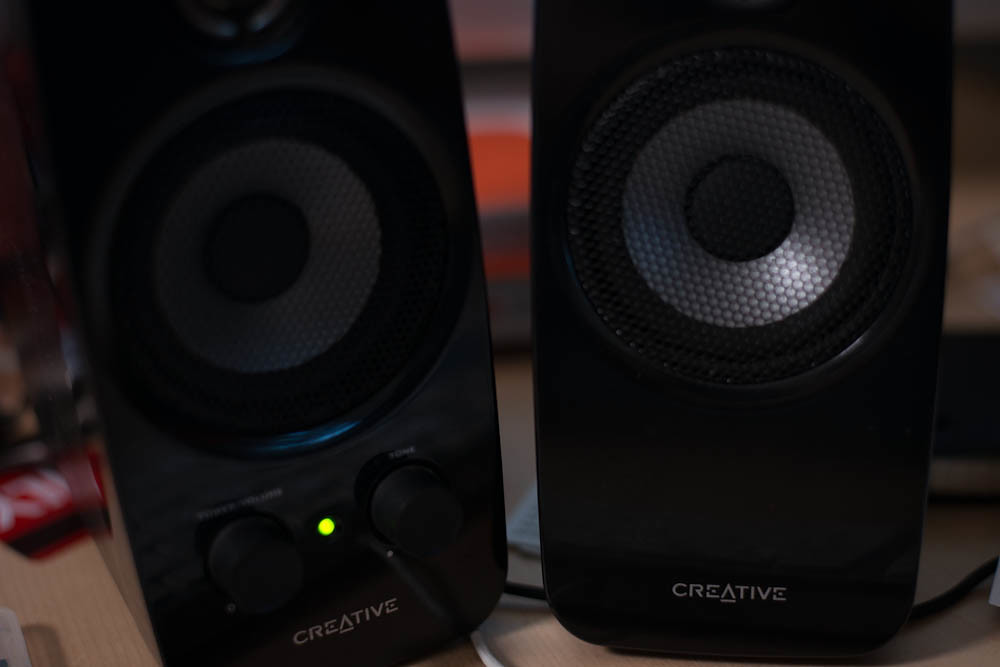 Lautsprecher
Lautsprecher geben die Töne und Geräusche vom Computer wieder. Sie sorgen dafür, dass du Musik, Videos oder andere Audiosignale hören kannst.
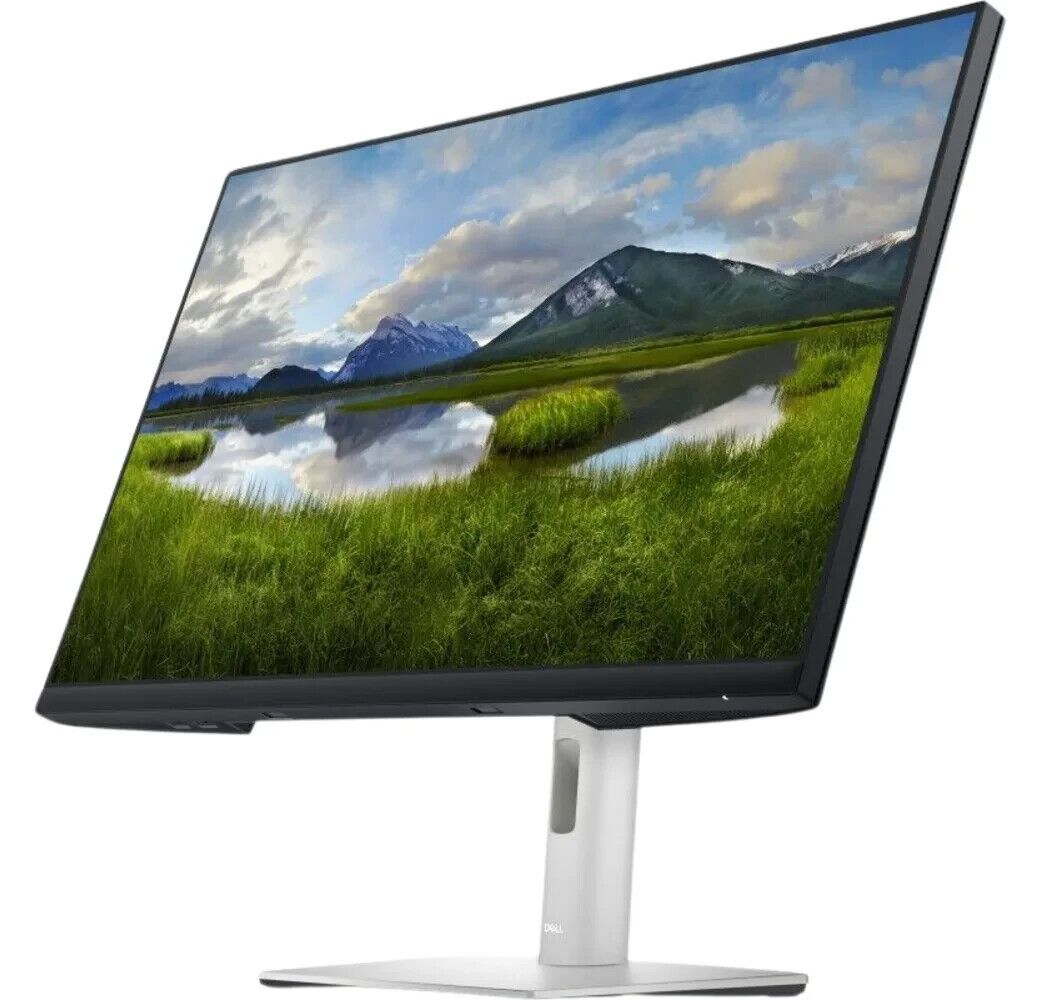 Bildschirme
Der Monitor zeigt, was der Computer gerade tut. Er gibt Bilder, Texte und Videos aus, damit du sehen kannst, was passiert.
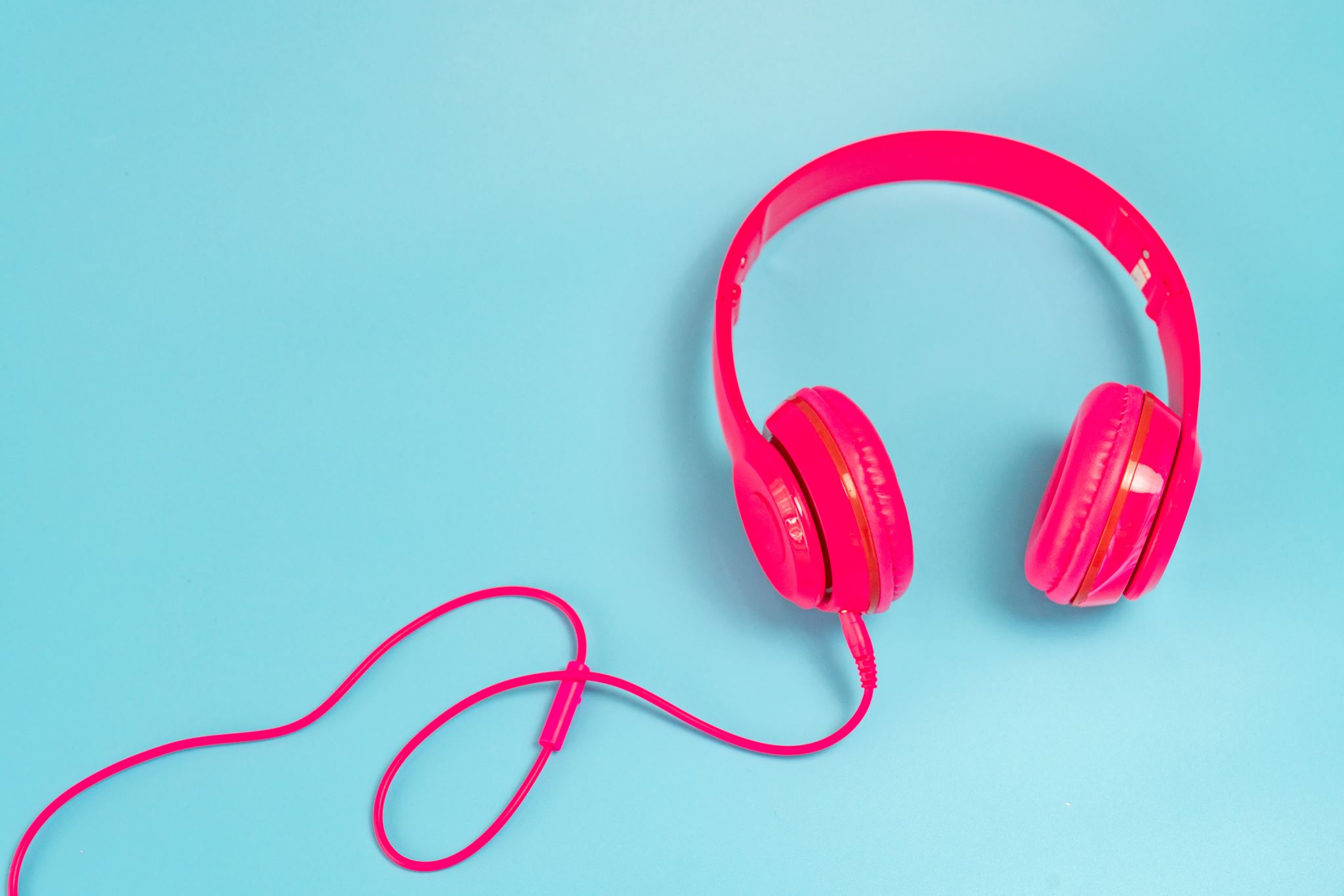 Kopfhörer
Kopfhörer sind kleine Lautsprecher, die du direkt auf den Ohren trägst. Sie geben den Ton nur für dich wieder, damit andere es nicht hören.